Principal and Teacher Evaluation Data Collection
Training for the 2022-23 Collection
Oregon Department of Education
1
[Speaker Notes: Good afternoon, my name is Sarah Martin and I am an education specialist with the Oregon Department of Education. Today I am going to walk through the requirements for the Principal and Teacher Evaluation Data Collection for the 2022-23 school year.]
The Basics
Oregon Department of Education
2
Purpose
Why does this collection matter?
To ensure that Oregon students of color and those experiencing poverty are not taught at disproportionate rates by inexperienced, out-of-field or ineffective teachers ESSA Sec 1111(g)(1)(B)
Oregon Department of Education
3
[Speaker Notes: Let’s start by talking about why this collection is important. The Elementary and Secondary Education Act (ESEA) requires ODE to assure that students experiencing poverty are not taught at higher rates by inexperienced, out of field or ineffective teachers. ODE has defined what it means by these three terms in its ESSA State plan.]
Definitions
Inexperienced*: Teacher with a preliminary license type for the course(s) taught. (Staff Assignment Collection)
Out-of-Field: Teacher teaching a subject area (course) in which they have neither a regular license and the proper endorsement, nor a License for Conditional Assignment (LCA). (Staff Assignment Collection)
Ineffective: Educators who receive a score of 1 on their summative evaluation. (Principal & Teacher Evaluation)
*Oregon is revising its ESSA plan to define inexperienced as those educators with less than three years of experience.
Oregon Department of Education
4
[Speaker Notes: The intent around “inexperienced “was to identify teachers who have not been teaching long. As the result of the licensure redesign by TSPC, ODE recognizes that there is now misalignment of our definition with the intention under ESSA. Oregon is in the process of revising its ESSA plan and will include a revised definition of inexperienced that is better aligned.

Out of Field : A teacher is defined as teaching out-of-field if:
For the course, they have an emergency/provisional license 
Or, they do not hold an Oregon teaching license 
Or, they do not hold the proper endorsement for the course (see the Course to Endorsement Catalogue for the reporting year) 

Ineffective: This collection is currently the only way ODE has to collect this information.]
Big Picture
Collection is always a year behind the current school year 

All data must be entered under the district login, including district-sponsored charter schools
No data is entered at the school level

All educators must be accounted for, even those that did not receive a summative score
Oregon Department of Education
5
[Speaker Notes: Let’s talk about the big picture.

1. Districts are always reporting data about last year’s evaluations. So in September of 2023 districts will report data from the 2022-23 school year.

2. Data must be entered at the district level. Data is reported at the school level report for teachers and at the district level for principals. SCHOOLS DO NOT REPORT THEIR OWN DATA. 
 
3. All teachers and principals employed by the district during the reporting period should be included in this submission. There is a section to enter the number of educators that did not receive an evaluation.]
Dates for 2022-2023 Collection
Oregon Department of Education
[Speaker Notes: The dates for the collection are as follows: 

The collection opens September 21, 2023 and closes November 17th. ODE validates the data and will reach out if there are any questions or concerns. ODE may reopen the collection and ask districts to make changes based on any errors discovered during validation.]
The Details
Oregon Department of Education
7
WHO gets reported?
All teachers and principals employed by the district during the reporting period 
Teachers – Create one record for each school in the district, including district-sponsored charter schools

Principals – Create one record for the district in which all principals are reported. 

Do not include principals in school level records
Oregon Department of Education
8
[Speaker Notes: Let’s start with WHO is included in the collection. As the name indicates, this collection if focused on teachers and principals. A district has completed the collection when there is one record saved for every school (reporting teachers), as well as one record saved for the district (reporting principals). Principals do not get reported at the school level.]
Definitions - Teacher
Teacher (ORS 342.815) means any person who holds a teaching license or registration (ORS 342.125 & 342.144) or who is otherwise authorized to teach in the public schools of this state and who is employed as an instructor at .5 FTE and at least 135 consecutive days of the school year (ORS 342.840)

What does that mean?
Licensed or registered by the Oregon Teacher Standards and Practices Commission (TSPC)
Works at least ½ time as an “instructor”
Oregon Department of Education
9
[Speaker Notes: So who is a teacher? There are multiple definitions of teacher in Oregon statute and there were two separate definitions in the previous guidance that caused some confusion. For the purposes of this collection, ODE is using the same definition of teacher that can be found in the Oregon Framework for Teacher and Principal Evaluation and support. That definition has two parts: 1. the person is licensed or registered by the Oregon Teacher Standards and Practices Commission (TSPC) and 2. that person spends at least ½ their time working as a instructor.]
Definitions - Instructor
Instructor includes those individuals whose work meets the definition used in ORS 342.120 “Instruction includes direction of learning in class, in small groups, in individual situations, in the library and in guidance and counseling, but does not include the provision of related services, as defined in ORS 343.035(15), to a child identified as a child with a disability pursuant to ORS 343.146 when provided in accordance with ORS 343.041-343.065 and 343.221.”
Instruction does include provision of specially designed instruction (special education) provided in accordance with 343.035(18). Special education includes instruction that may be conducted in the classroom, home, hospital, institution, special school or another setting. It may involve physical education services, speech-language services, or support designed to meet the unique needs of a child with disability.
Oregon Department of Education
10
[Speaker Notes: You can see the definition of instructor on this slide which describes different types of situations that meet the definition. Note that instruction does include the provision of specially designed instruction, but does not include the provision of related services which are typically documented under the related services summary section of the IEP. 

Based on this definition, instructors can include counselors, librarians, speech and language pathologists and others. Using this definition, districts are encouraged to make their best effort to capture as many staff as reasonably possible.]
WHAT gets reported?
The total number of principals and teachers who received a summative score in each level of the district’s evaluation system 
Level one (1) should indicate the lowest score possible
Level four (4) should indicate the highest score possible

Example
1-Ineffective, 2-Developing, 3-Effective, and 4-Highly Effective
Oregon Department of Education
11
[Speaker Notes: In terms of content, this collection is fairly simple. Districts are asked to report the total number of teachers (by school) and principals (by district) that received a summative score in each level of the district’s evaluation system. As described in the Oregon Framework for Teacher and Principal Evaluation and Support, district evaluation systems must reflect four levels of summative performance rankings. Districts have autonomy in naming these fields. 

The order of the levels is very important. For the purposes of this report, a 1 means ineffective or the lowest level of reporting.]
Example: ABC Elementary
Of the 100 teachers teaching at ABC Elementary five received a summative score of 1 (Ineffective), five received a 2 (Developing), 35 received a 3 (Effective), and five received a 4 (Highly Effective) and 50 did not receive a summative evaluation. In this scenario you would place:
a 5 in Level One Count,
a 5 in Level Two Count,
a 35 in Level Three Count, 
a 5 in Level Four Count, and
50 in Educator Not Ranked.
Oregon Department of Education
12
[Speaker Notes: Let’s take a look at an example. ABC Elementary school has 100 teachers. As described in the Oregon Framework for Teacher and Principal Evaluation, contracted teachers must receive a summative evaluation at least every two years, while probationary teachers must receive one every year. In the case of ABC Elementary, half of its teachers are “on cycle” each year to receive a summative evaluation. You can see that the record for this school includes all 100 teachers, whether they received a summative evaluation or not.]
Reporting the Data
Oregon Department of Education
13
Log in to the District Secure Site
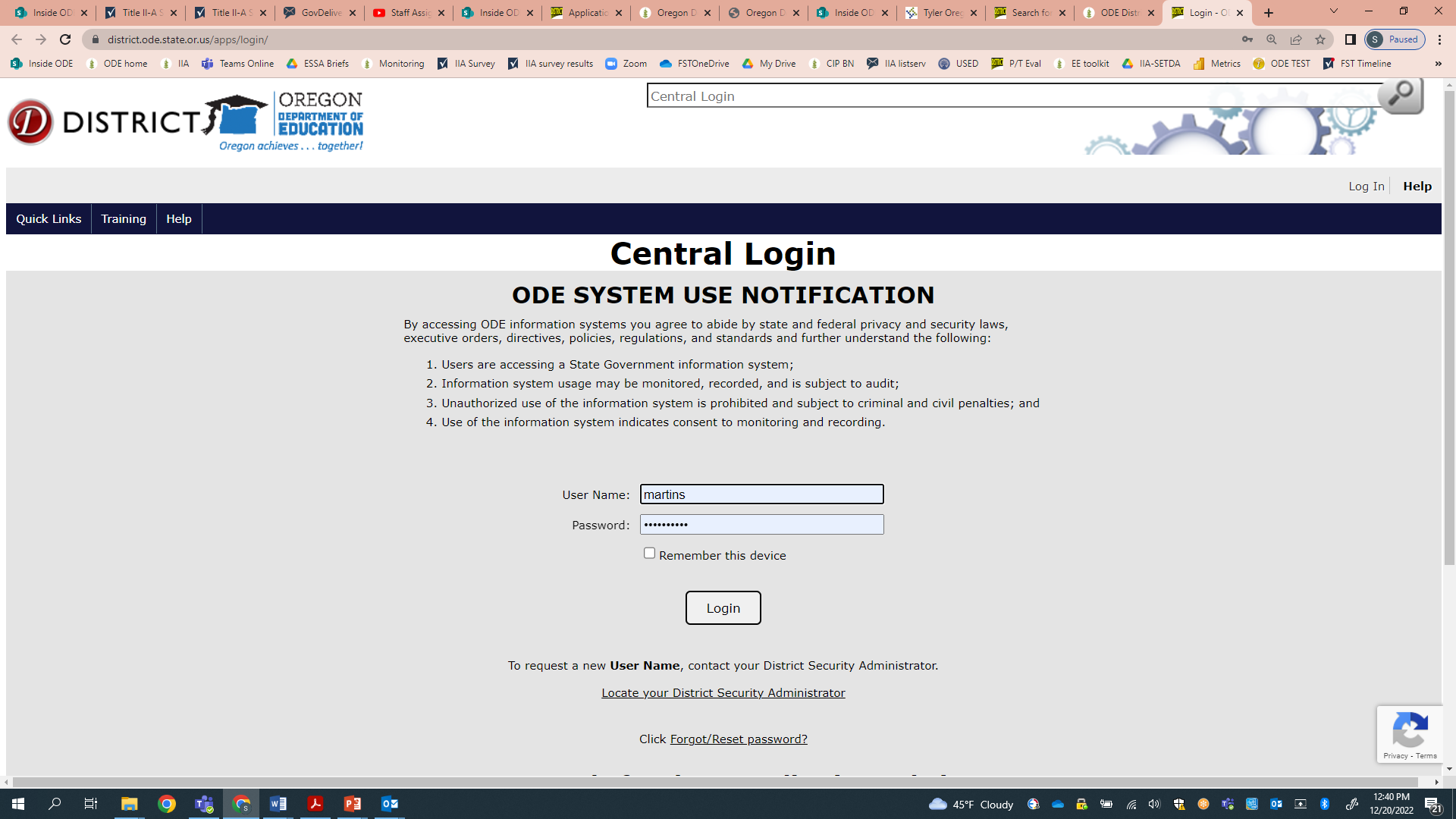 Must have “Read and Review” rights
Only District Security Administrator can provide access
Oregon Department of Education
14
Choose “Consolidated Collections”
Oregon Department of Education
15
Selected the Principal and Teacher Collection
Click on “Submission and Maintenance”
Add a new record
Oregon Department of Education
16
[Speaker Notes: Once in Consolidated Collections:
Mouse over Institution Collections
Mouse over Principal and Teacher Evaluations
Click on Submission and Maintenance

Click the “Add New Record” button to start submitting data.]
Use the drop down menus to add data
Oregon Department of Education
17
[Speaker Notes: All data must be entered under the district login, including district-sponsored charter schools; no data is entered at the school level. 
Create a record.
To report teachers, create one record for each school in the district, including district-sponsored charter schools.
 
To report principals, create one record for the district in which all principals are reported. Principals are not reported at the school level.
 
Name the evaluation levels.
District evaluation systems must reflect four levels of summative performance rankings, but districts have autonomy in naming these fields. Level one (1) should always indicate the lowest score possible, while level four (4) should indicate the highest score possible.
Example: 1-Ineffective, 2-Developing, 3-Effective, and 4-Highly Effective
 
Enter the number of teachers or principals who received each level score on their evaluation.  
Example: Of the 100 teachers teaching at ABC Elementary this year five received a 1 (Ineffective), five received a 2 (Developing), 35 received a 3 (Effective), five received a 4 (Highly Effective) and 50 did not receive a summative evaluation. In this scenario, place:
5 in Level One count
5 in Level Two count
35 in Level Three count, and
5 in Level Four count.
 
Enter the number of teachers or principals who did NOT receive a summative evaluation in the “educators not ranked” field. All teachers and principals should be accounted for in the submission, even those that did not receive a summative evaluation.]
Tips for Success
Oregon Department of Education
18
Think Systems
Who gathers summative evaluation data?
Where does the data get recorded?
When is it expected to be recorded?
How do we communicate this information?
What is the process for gathering this information from charter schools?
Oregon Department of Education
19
[Speaker Notes: While this collection is not complicated, it does take time. Some questions to consider:

Who collects this data? Typically it is principals.
Where is the data reported at the district level?  Do we have an electronic system where scores are entered, or is a paper/pencil system? If the latter, where is that information kept once gathered?
What time of year are evaluations expected to be finalized? 
Do those individuals who are doing the evaluations know what is expected and when?
If we have charter schools, how are we communicating about and collecting this information?]
Track Key Dates
May/June 2023
Ensure evaluation data is entered in district reporting system
Reach out to charter schools to request evaluation data

August/September 2023
Review the User Guide
View this training

September/October
Check your access to the collection
Submit data (9/21/23 through 11/17/23)
Oregon Department of Education
20
[Speaker Notes: Work around this collection falls into three categories:

Collecting the data
Understanding the requirements of the collecting
Inputting the data]
Use These Resources
Principal and Teacher Evaluation Collection User Guide
Oregon Framework for Teacher and Principal Evaluation and Support
Principal and Teacher Evaluation Collection Listserv (PTEDCI)
Locate District Security Administrator
Educator Effectiveness Toolkit
Oregon Department of Education
21
[Speaker Notes: There are a number of resources available to support your completion of this collection:

The Principal and Teacher Evaluation User Guide has detailed information about the collection including screen shots of submissions and FAQs

The Oregon Framework for Teacher and Principal Evaluation and Support describes the requirements for district evaluation systems and includes detailed descriptions of each of the four performance levels (p.18)

Reminders about the dates and requirements for this collection are sent out each year on the Listserv. You can sign up by going to the ABOUT US tab of the ODE website, choosing CONTACT US, scrolling down to Subscribe to receive updates and entering your email address. The title of the listserv is PTEDCI

Locate DSA – this link on the district site lets you find out who in your district is designated as the security administrator. This is the person who can give you access to the collection for your district

The Educator Effectiveness Toolkit on the ODE website includes a wide array of resources related to evaluation requirements.]
Where can I get help?
Need access to the collection?
Contact your district Security Administrator

Need help granting access rights?
Contact ODE Helpdesk
ode.helpdesk@state.or.us; 503-947-5715


Have questions about what or how to submit?
Contact Sarah Martin 
sarah.martin@ode.oregon.gov ; 971-208-0333
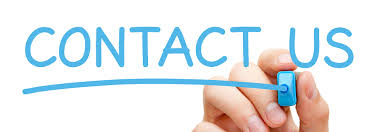 Oregon Department of Education
[Speaker Notes: Any questions about the collection itself and what data to enter should be directed to Sarah Martin who is the data collection owner.]
Thank You
Oregon Department of Education
23